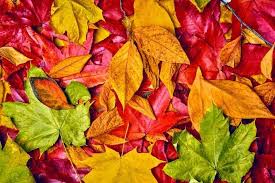 I.C. PONTE- SICILIANO
DOCENTI
ESPOSITO ERMINIA
TESTA ROSA ARCA
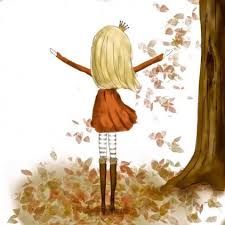 L’ALBERO CHE
 DORME